Lab 9Low Pass Filter Using  an OP Amp
By: Dakota Johnson
 Lab Partner: Josiah Abel
Instructor: Andy Bell
Bench Number: 6
Class: EECT 121-50C
Date: 12/15/2015
Objectives:
Simulate a low pass filter that attenuates frequencies above 1kHz with multisim
Equipment and Parts:
Multisim 13
Data/Lab Results/Simulations/Schematics:
Circuit Type:
Sallen-Key
 Butterworth
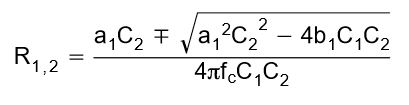 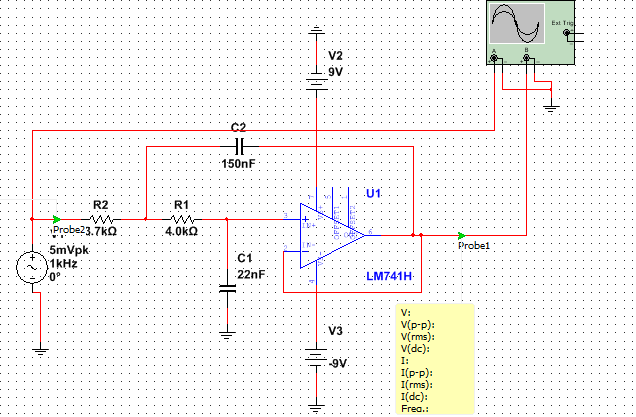 Equation used to find R1 and R2
Table of values for the simulation
Multisim Schematics of the circuit.
Data/Lab Results/Simulations/Schematics:
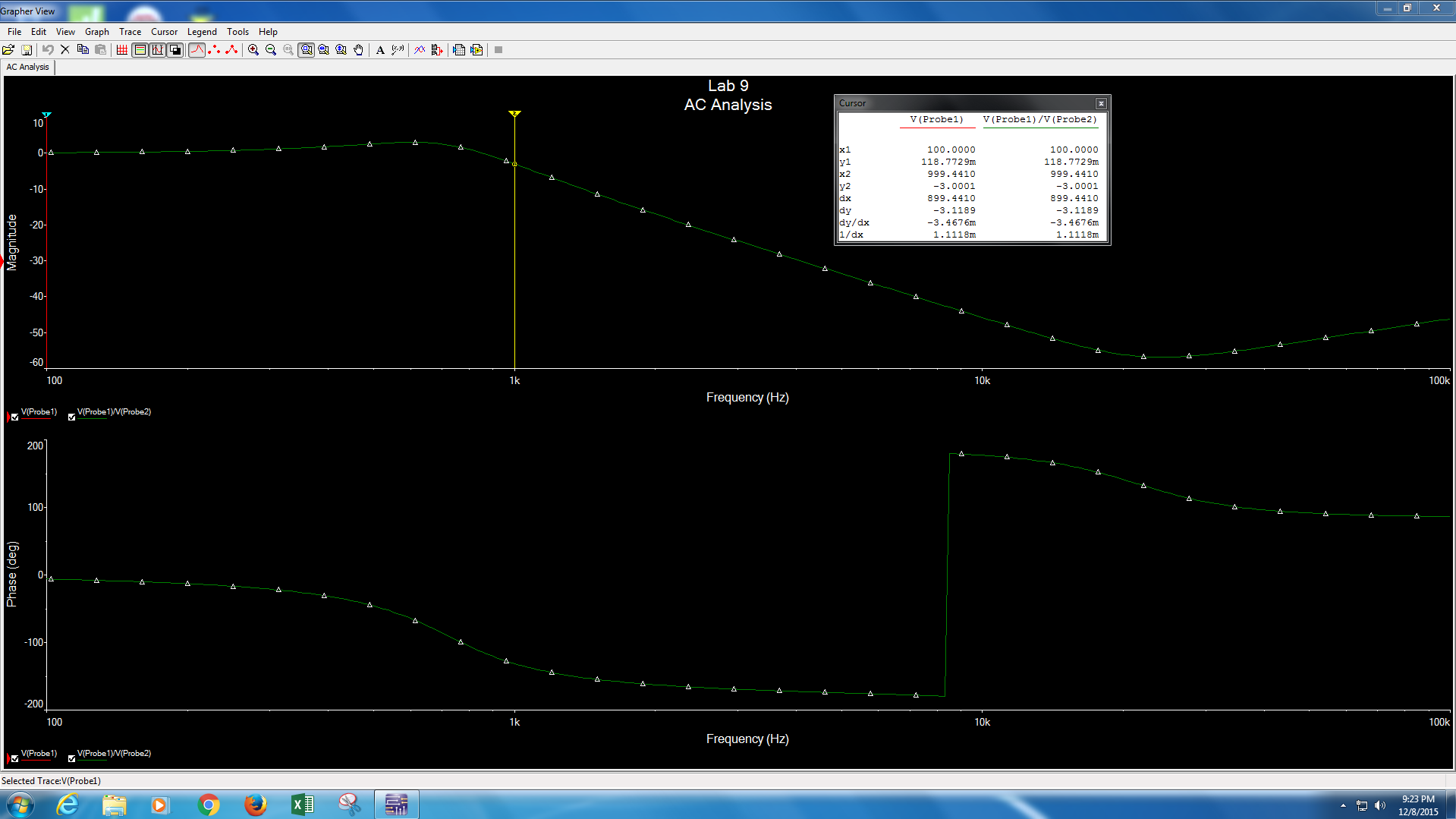 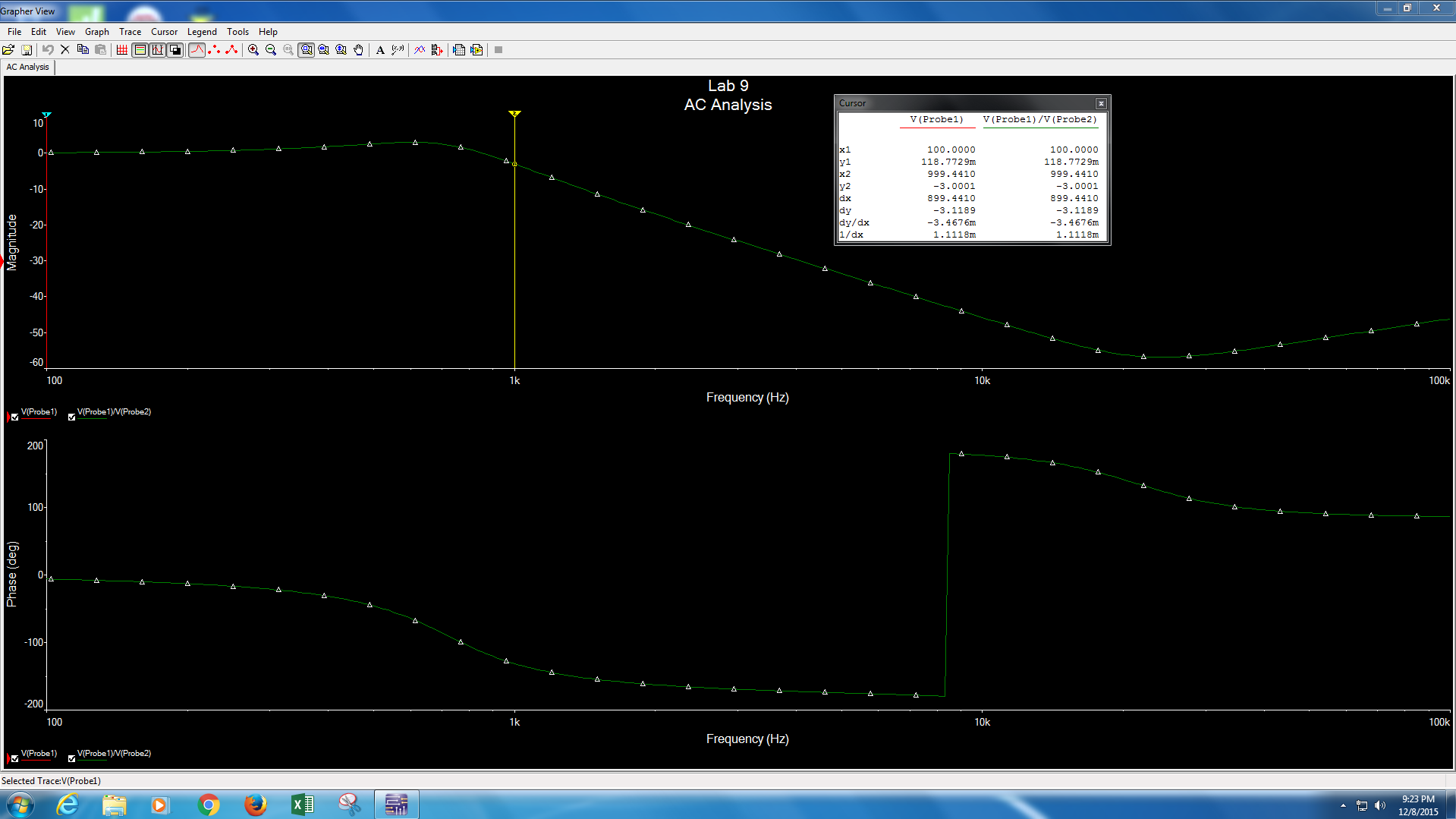 Data from the diagram x2 is in Hz and y2 is in dB.
Frequency Response and phase shift diagrams for the low pass filter
Troubleshooting:
The capacitor that was put in the schematic at first was 22μF instead of 22nF. To fix this mistake the calculations were reviewed and it was discovered that the wrong capacitor was placed. Once the capacitor was replaced with the right one the circuit worked correctly.
Conclusion:
A low pass filter that attenuates frequencies above 1kHz was built.